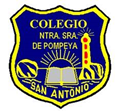 El afrontamiento Emocional
MARITZA MORA SOZA
PSICÓLOGA
Colegio nuestra señora de Pompeya
Las emociones
Las medidas sanitarias que se han tomado por la pandemia Coronavirus nos ha llevado al asilamiento social, po lo que serán muy frecuentes, en la mayoría de las personas, sentir emociones como la ansiedad, el miedo, la tristeza, el enfado o la impaciencia. Estas emociones comparten entre si la función de preservar en la vida y movilizarnos para defendernos de lo que nos está amenazando.
Pero cuando la emoción sobrepasa los niveles e intensidad y frecuencia, cuando no responde a un motivo real y objetivo, o sobredimensiona el peligro, lejos de ayudar a la protección y adaptación, pueden contribuir a incrementar la sensación de indefensión y bloquearnos en la acción.
La Gestión Emocional
¿Qué es la gestión emocional?
La gestión de las emociones hace referencia a ser conscientes de las emociones que sentimos. 
Las emociones forman parte de nosotros y tienen una función adaptativa, de sobrevivencia que nos lleva a la acción, nos ayudan a tomar decisiones, estimular cuidados y soluciones, es por ello que hay que aprender a identificarlas, regularlas, aceptarlas y equilibrarlas.
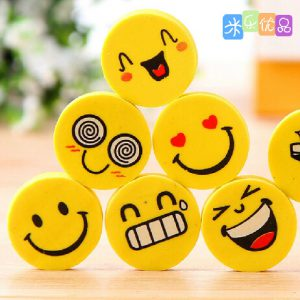 Utiliza la Inteligencia Emocional
Dos estrategias de afrontamiento emocional para el Coronavirus
1. Adoptar una actitud positiva de solución de problemas. La situación que estamos viviendo está generando y generará muchas dificultades y problemas. 
Es normal sentir miedo, incertidumbre, enfado o preocupación. Pero tenemos que superar este primer estadio y disponernos a buscar soluciones. 
Sopesar los recursos a nuestro alcance de un modo realista, centrarnos en lo que está bajo nuestro control.
No anticiparnos haciendo predicciones catastrofistas. 
Ajustar las expectativas sobre los resultados. 
Felicitarnos por los avances. Colaborar y buscar apoyo. 
En definitiva, enfocarnos a la solución del problema, adaptándonos a las circunstancias.
2. Generar, facilitar y propiciar emociones agradables.
Ante la dificultad, las emociones agradables nos van a ayudar, van a generar mayor motivación, estímulo, más resistencia ante la adversidad o resiliencia.
Disfrutar de momentos de bienestar es clave para favorecer actitudes positivas al hacer frente a los problemas, y gestionar de un modo más sereno y productivo las diferencias o conflictos con otras personas o familiares, que puedan surgir en momentos tan delicados como estos.
Afrontamiento emocional en familia
Esta situación, para muchas familias que han pasado de verse un tiempo limitado a estar todo el día juntos, está suponiendo una reformulación del concepto de familia.
En estas nuevas circunstancias, nuestra propia familia puede ser una novedad.  Las actividades y obligaciones cotidianas y habituales: estudiar, trabajar, jugar ahora se hacen constantemente al lado de nuestra pareja y nuestros hijos.
Vamos a sentir y a descubrir nuevos aspectos de nosotros, de nuestra pareja y de nuestros hijos e hijas.
Sentiremos alegrías con ellos, pero también aparecerán emociones displacenteras y conflictivas, que antes podíamos evitar y que ahora nos vemos en la necesidad de compartir y afrontar.
Ser conscientes de que todo ha cambiado es un punto de partida fundamental para gestionar emocionalmente esta nueva situación.
En este nuevo contexto, en el que no podemos eludir o retrasar durante mucho tiempo la resolución de un estado emocional, ya que vamos a estar muchos días juntos, van a ser esenciales tres claves:
La comunicación en la pareja y familia.
La empatía.
El valor de la regulación emocional en nuestra vida.
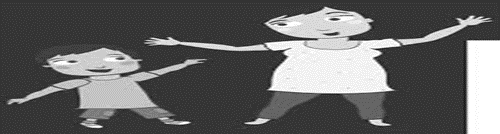 Consejos para organizarnos con los niños y niñas en el hogar
Normalizar la situación. Explicarles que estamos en casa por la especial situación de todo el país, no de vacaciones. Animarles a que pregunten sus dudas, que expresen sus necesidades y sus emociones. Establecer unos momentos al día para que puedan hacerlo.
Comunicarles que vamos a aprovechar la oportunidad para organizar y planificar actividades de la escuela, que seguirán aprendiendo, pero que también habrá tiempo para actividades divertidas, tanto para ellos, como en familia.
Diferenciar los espacios de la semana con los de los fines de semana con rutinas diferentes.
Fijar tareas que se puedan realizar. No sobrecargarles ni dejar que no hagan ninguna. Combinar actividades dirigidas con actividades libres.
Si hay más de un niño o niña en casa, y tienen diferente edades, necesitan tiempo de exclusividad, con hermanos y hermanas y en familia. Cuanto más pequeños sean, más necesitarán de nosotros.
Tanto si padres trabajan fuera de casa o en casa, decirles el tiempo que dedicaran al trabajo, y cuándo se terminara de trabajar para estar con ellos. Si el adulto tiene que salir de casa, darles seguridad a los niños/as que se cuidaran y protegerán.
Mantener algunas rutinas similares a las que tenían, compaginándolas con nuevas. Si hay rutinas, se regularán mejor emociones como el aburrimiento, tristeza, el estrés o la ansiedad, que pueden aparecer tanto en los padres y madres como en los menores. Por ejemplo: las horas de sueño, de higiene personal, horarios de comida.
Participar en las tareas de casa: poner la mesa, quitarla, recoger su cuarto, sus juguetes…
Establecer un horario de deberes del colegio, para ver películas solos o en familia, o dibujos, juego libre, o conjunto, actividades en familia (juego de mesa, cocinar, jugar al escondite), actividad física (yoga, bailar).
Establecer el tiempo de uso del móvil, Tablet o consolas a la semana y en el fin de semana.
Consejo para Organizarnos con los hijos e hijas adolescentes en el hogar
Es importante comprender esta etapa adolescente, empatizar con nuestros hijos e hijas para el bienestar de toda la familia.
Fomentar espacios para hablar de la situación de cambio que estamos viviendo. La mayoría de los adolescentes están en contacto continuo con la información a través de las redes sociales y de internet, pero esta puede no ser realista. Es importante ayudarles a entender e interpretar correctamente la información para que no la minimicen o exageren, llevándoles a comportamientos no recomendables.
Darles una información real y actualizada, sin alarmarles en exceso, pero sin caer en el proteccionismo. Si hay algo a lo que no sabemos responder, darle normalidad sin mentir al respecto e intentar buscar juntos la respuesta. Transmitir siempre seguridad y sensación de control, y facilitar que puedan preguntar sus dudas.
Dejar que expresen cómo se sienten y normalizar el miedo como algo adaptativo. Es normal sentir miedo y otras muchas emociones, enseñarle el lado bueno de sentirlas. Pueden sentirse asustados e indefensos, y ocultarlo. Otros sin embargo, se mostrarán alarmados, pudiendo incluso hacer preguntas acerca de catástrofes, número de muertes, etc.
Ayudarles a gestionar su tiempo y sus horarios. Les va a resultar más difícil hacerlo por si mismos. Favorecer rutinas diarias hará que se adapten mejor a la situación hasta que se reanuden las clases (tiempo de estudio, deberes o lectura en casa, colaboración en tareas domésticas, etc.). Establecer un orden temporal en sus conductas diarias: primero hacer las “obligaciones” y posteriormente las actividades de ocio o juego (ordenador, videojuegos, etc.).
Fomentar el uso responsable y limitado de la tecnología evitando que se convierta en un entretenimiento constante e indiscriminado.
Animarles a que estén en contacto social con sus amistades y compañeros de clase, por videollamada o telefónicamente, así como con familiares que estén fuera de casa.
Fomentar su conciencia social. Este es un buen momento.
Recomendaciones para afrontar el aislamiento social
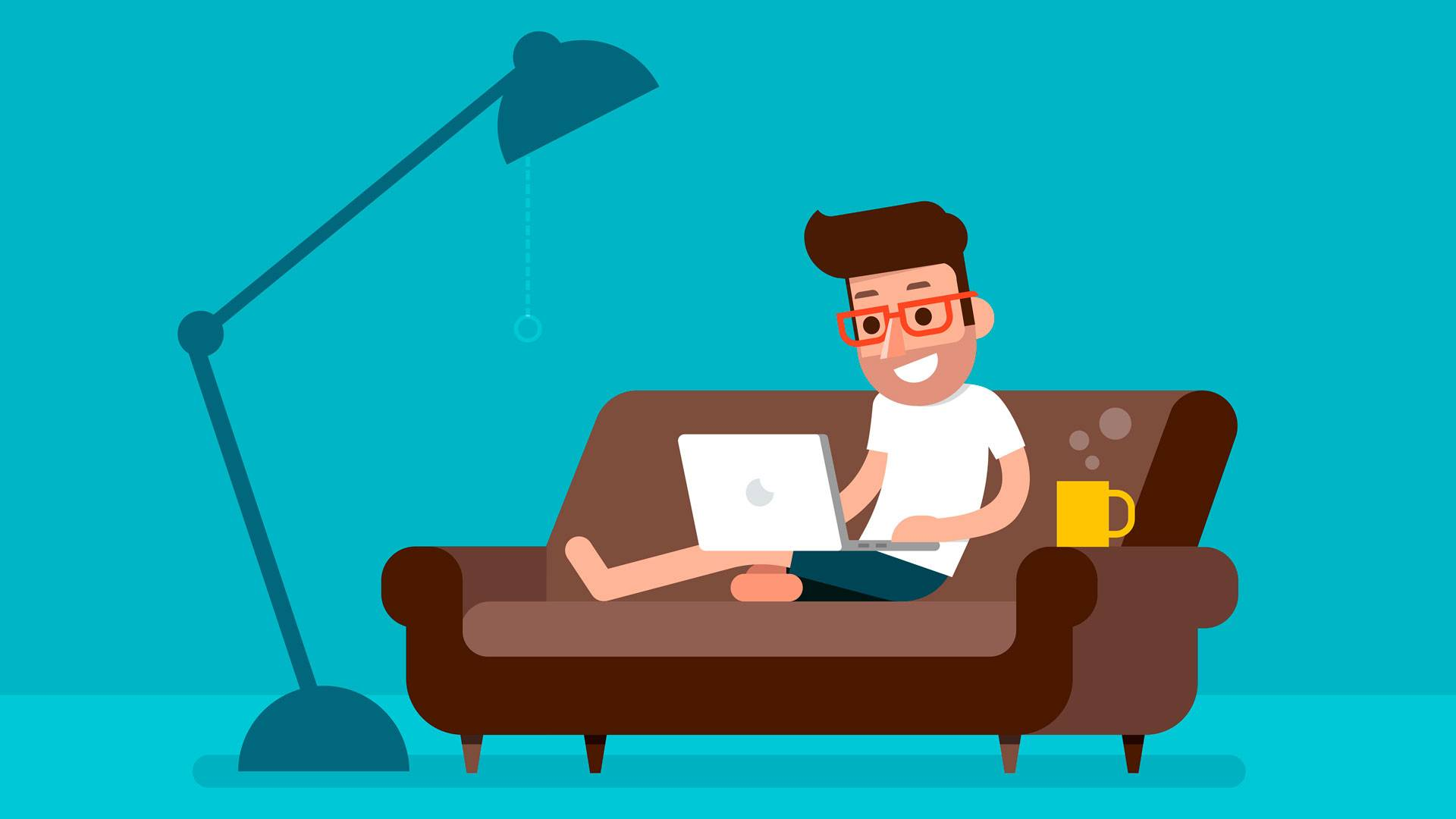 1. Observa tus emociones, acéptalas, no te asustes por sentirlas comparte tus emociones con tu familia.
2. Revisa cómo afrontar esta situación. Céntrate en lo que sí puedes hacer y no en tus limitaciones.
3. Refuérzate por cada tarea, dificultad, meta y objetivo que estés logrando superar, por pequeño que pueda parecerte.
4. Sonríe, propicia el buen humor, oriéntate hacia lo bonito, divertido y agradable. Pon tu atención en descubrirlo.
5. Organízate.  Establece rutinas y planes diarios.  Realiza y cumple planes.  Verás que logras mayor sensación de control y normalidad.
6. Mantén el contacto social que te permite esta situación: teléfono, videollamada, etc.
7. Selecciona cuándo, cuanto y cómo informarte sobre el coronavirus.  Dedica el tiempo justo y hazlo en fuentes oficiales y fiables.
8. Fomenta la empatía, la comunicación y el acercamiento con los tuyos, Considéralo un momento para unir y fortalecer tus vínculos.
9.  Mantén tu actividad física.  Pon imaginación o busca información para entrenar en casa.
10. Alimenta tu mente, aprovecha este tiempo para aprender, leer, escuchar música, etc.
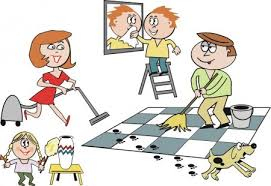 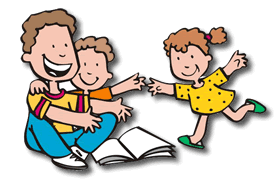 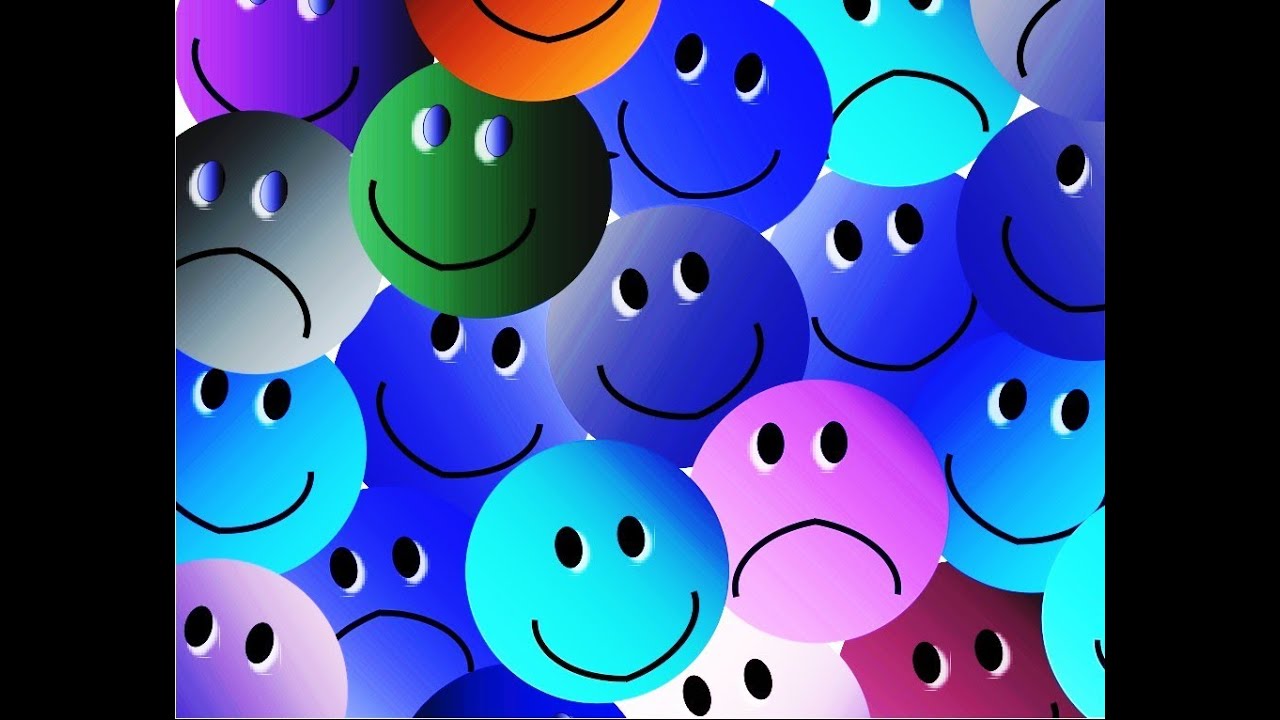 ¡Gracias!